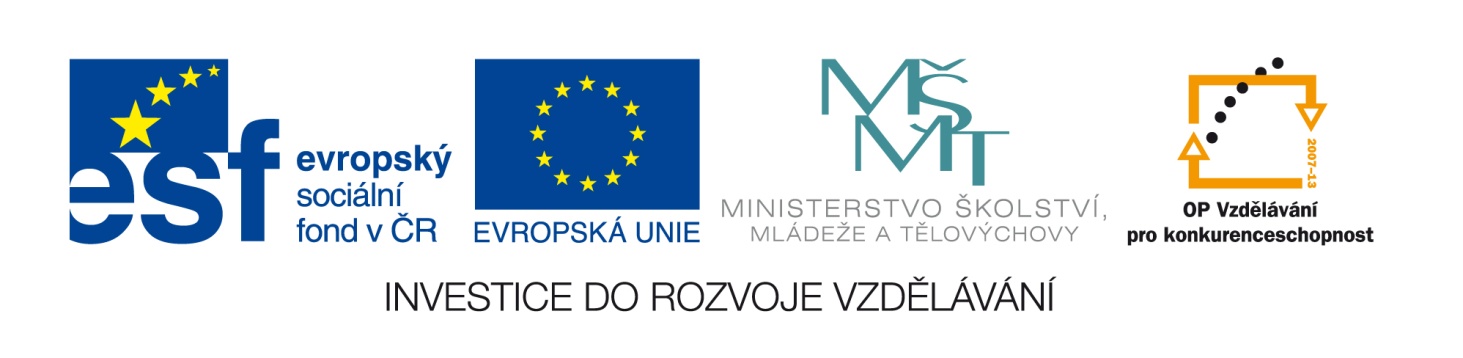 Označení materiálu: 	VY_32_INOVACE_DVOLE_SUROVINY1_02
Název materiálu:	Bílkoviny			
Tematická oblast:	Suroviny, 1. ročník
Anotace:	Prezentace slouží k výkladu nového učiva.
Očekávaný výstup:	Materiál slouží k osvojení a upevnění učiva na téma 		bílkoviny a rozdělení bílkovin do jednotlivých skupin.
Klíčová slova:	bílkoviny, jednoduché a složené bílkoviny, význam 		bílkovin
Metodika: 	Podklad k výuce nové látky.
Obor:	29-54-H/01 Cukrář		
Ročník:	1.
Autor: 	Ing. Lenka Dvořáčková
Zpracováno dne:	12. 9. 2012

Prohlašuji, že při tvorbě výukového materiálu jsem respektoval(a) všeobecně užívané právní a morální zvyklosti, autorská a jiná práva třetích osob, zejména práva duševního vlastnictví (např. práva k obchodní firmě, autorská práva k software, k filmovým, hudebním a fotografickým dílům nebo práva k ochranným známkám) dle zákona 121/2000 Sb. (autorský zákon). Nesu veškerou právní odpovědnost za obsah a původ svého díla.
Integrovaná střední škola, Hlaváčkovo nám. 673, Slaný
ZÁKLADNÍ ŽIVINY
BÍLKOVINY
Integrovaná střední škola, Hlaváčkovo nám. 673, Slaný
Bílkoviny = proteiny
stavební kameny pro organismus
tvoří - buňky, svaly a tkáně
základní složkou jsou aminokyseliny
prvkové složení – C, H, O, N, S, P
nedostatek bílkovin způsobuje:
 - zpomalení růstu
 - hubnutí, deprese
Integrovaná střední škola, Hlaváčkovo nám. 673, Slaný
ROZDĚLENÍ BÍLKOVIN
Integrovaná střední škola, Hlaváčkovo nám. 673, Slaný
ROZDĚLENÍ BÍLKOVIN
Integrovaná střední škola, Hlaváčkovo nám. 673, Slaný
Jednoduché bílkoviny
Integrovaná střední škola, Hlaváčkovo nám. 673, Slaný
Složené bílkoviny
Integrovaná střední škola, Hlaváčkovo nám. 673, Slaný
Význam bílkovin
Podporují růst a obnovu buněk a tkání
K činnosti svalů
K tvorbě enzymů a protilátek – ochrana proti infekci
Transport látek krevním oběhem
Nadměrné množství organismus zatěžuje
Nedostatek způsobuje podvýživu
Integrovaná střední škola, Hlaváčkovo nám. 673, Slaný
Kontrolní otázky
Co jsou to bílkoviny?
Jak bílkoviny rozdělujeme?
Uveď hlavní zdroje bílkovin.
Co způsobuje nedostatek bílkovin?
Jaké je prvkové složení bílkovin?
V čem spočívá důležitost bílkovin ve stravě?
Integrovaná střední škola, Hlaváčkovo nám. 673, Slaný
Použitá literatura
BLÁHA, Ludvík, RNDr. Ivana KOPOVÁ a František ŠREK. SUROVINY: pro učební obor Cukrář, Cukrářka. 4. aktualizované vydání. Praha: Informatorium, spol.s.r.o., 2007. 4. ISBN 978-80-7333-000-2.
Integrovaná střední škola, Hlaváčkovo nám. 673, Slaný